Starter 

What are timetables?

What are they used for?

Where can they be found?

What do they look like, usually?
Example 1
I am going to the theatre this Friday. The show is on Shaftesbury Avenue. I live in Romford, and will get the train to Liverpool Street. It will take me 30 minutes to get to Shaftesbury Avenue from Liverpool Street station. The show begins at 7.30pm. It takes me 15 minutes to get to Romford station.

Plan a schedule for me.
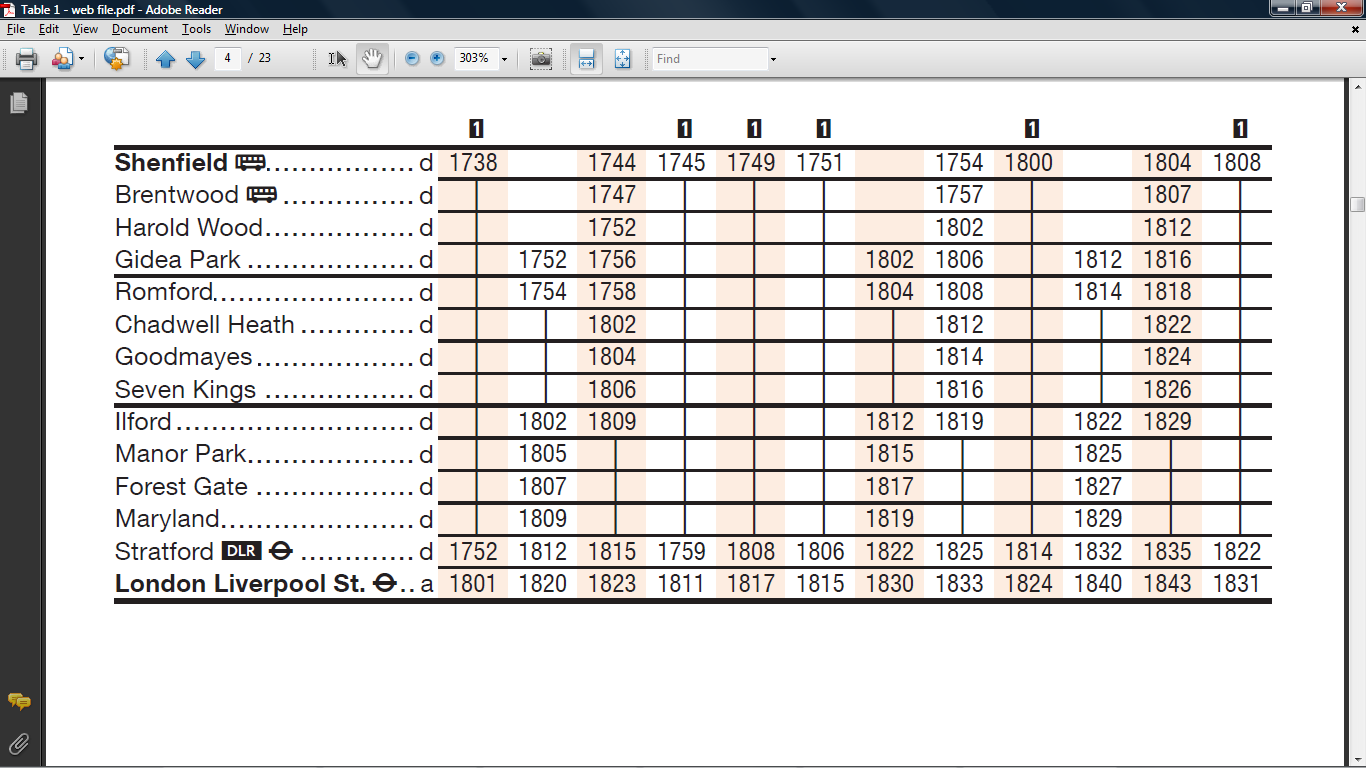 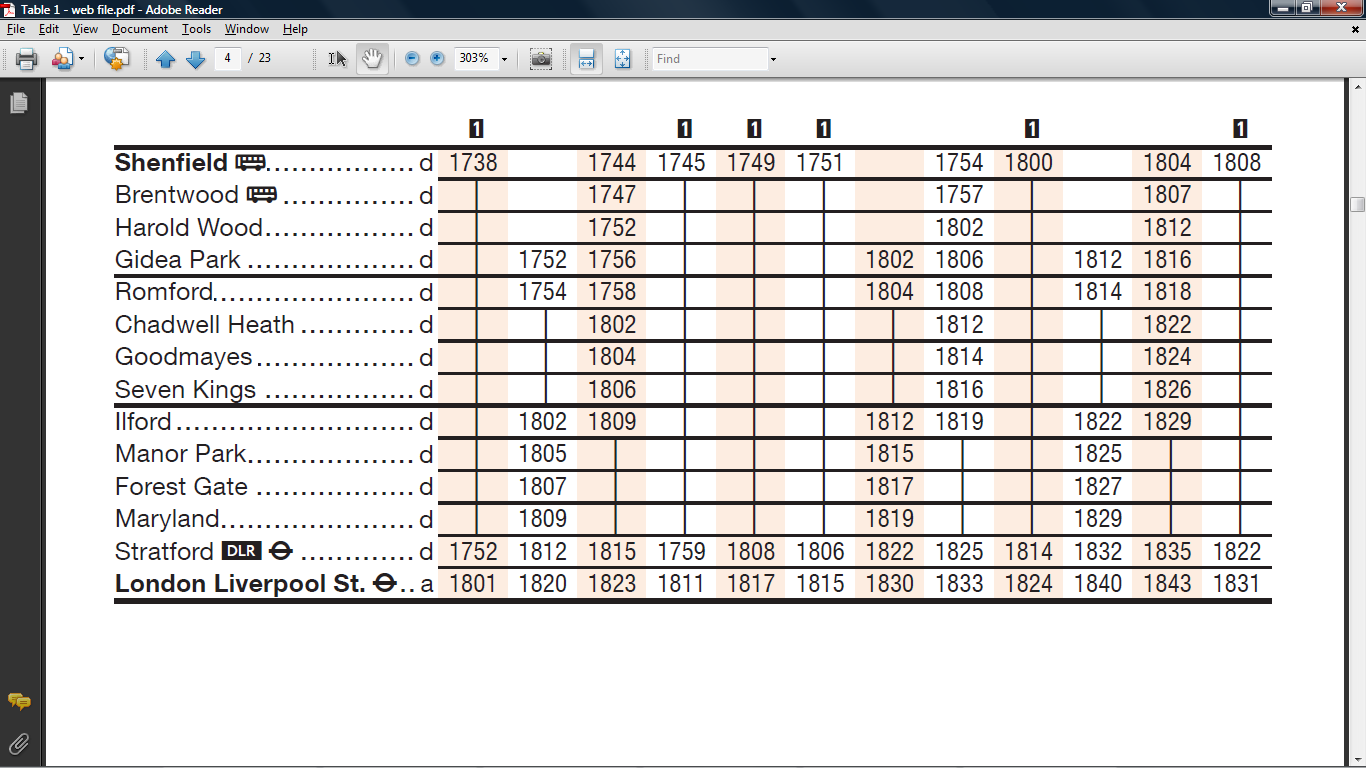 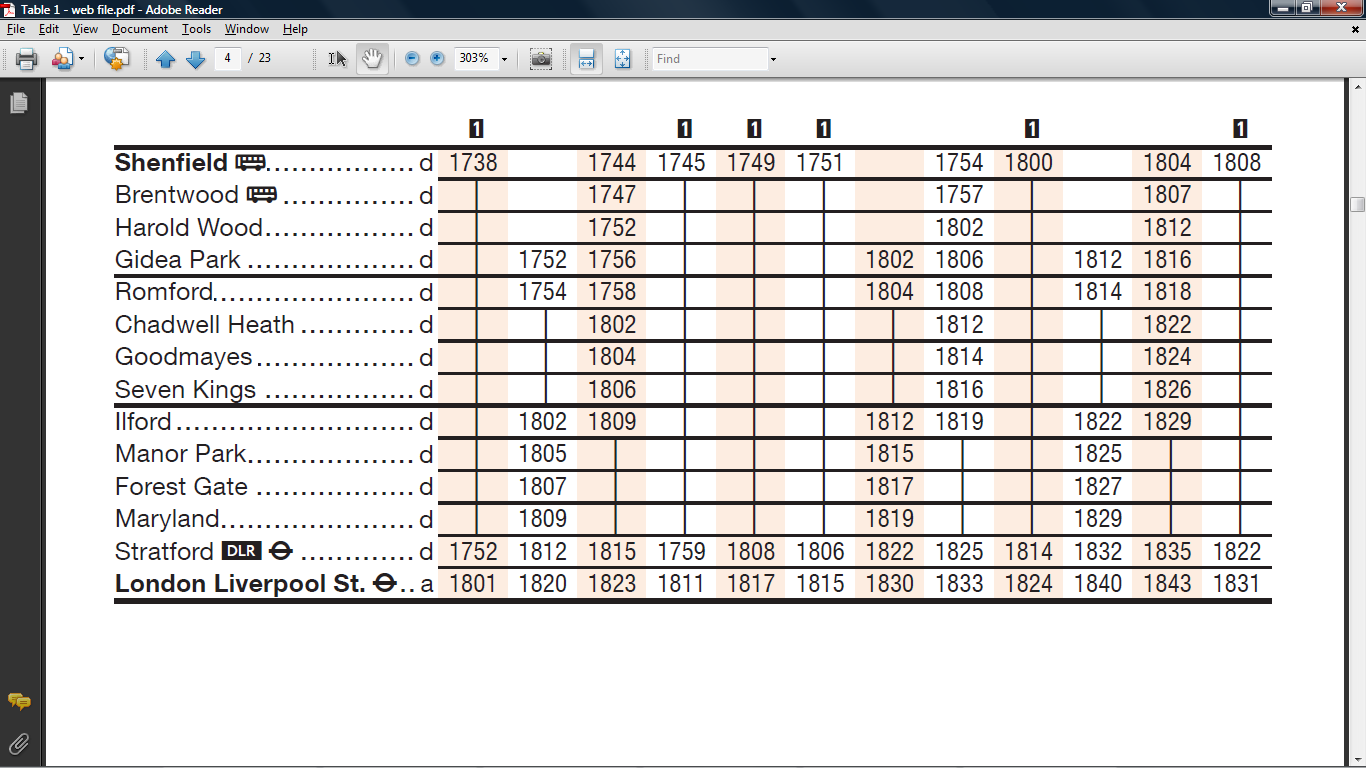 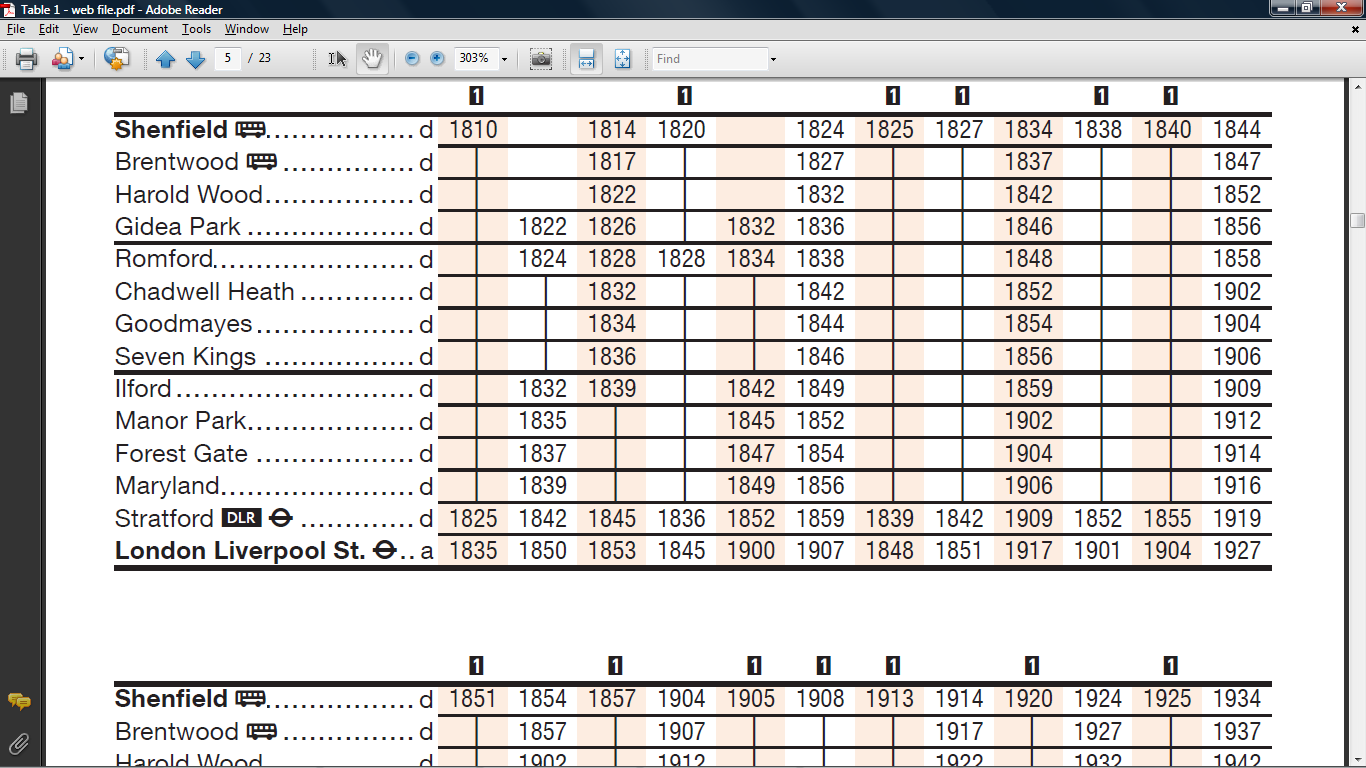 Answer
Example 2
I’ve decided I will meet a friend for dinner before the show, at a restaurant near the theatre. We will need at least an hour for dinner. Remember, it takes me 30 minutes to get to Shaftesbury Avenue from Liverpool Street, 15 minutes to get to Romford station, and the show starts at 7.30pm.

Plan a schedule for me.
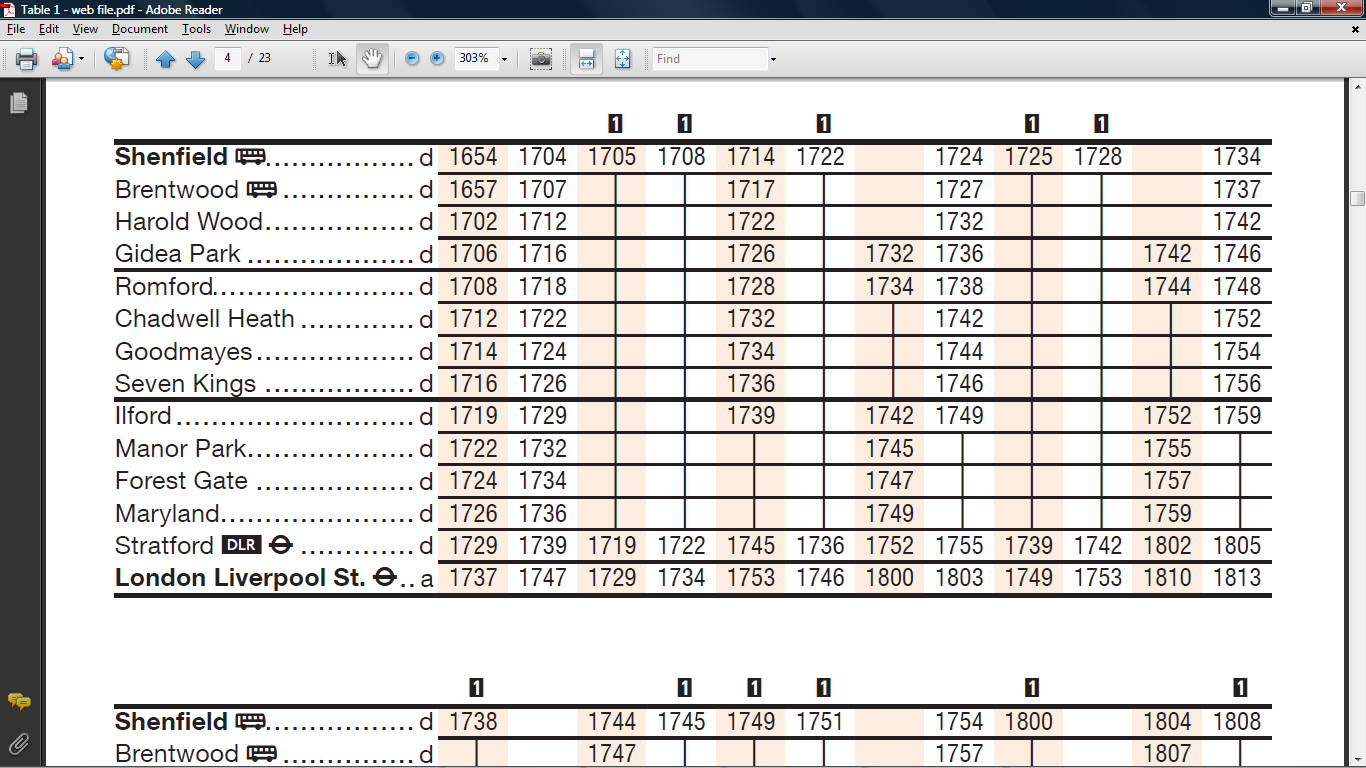 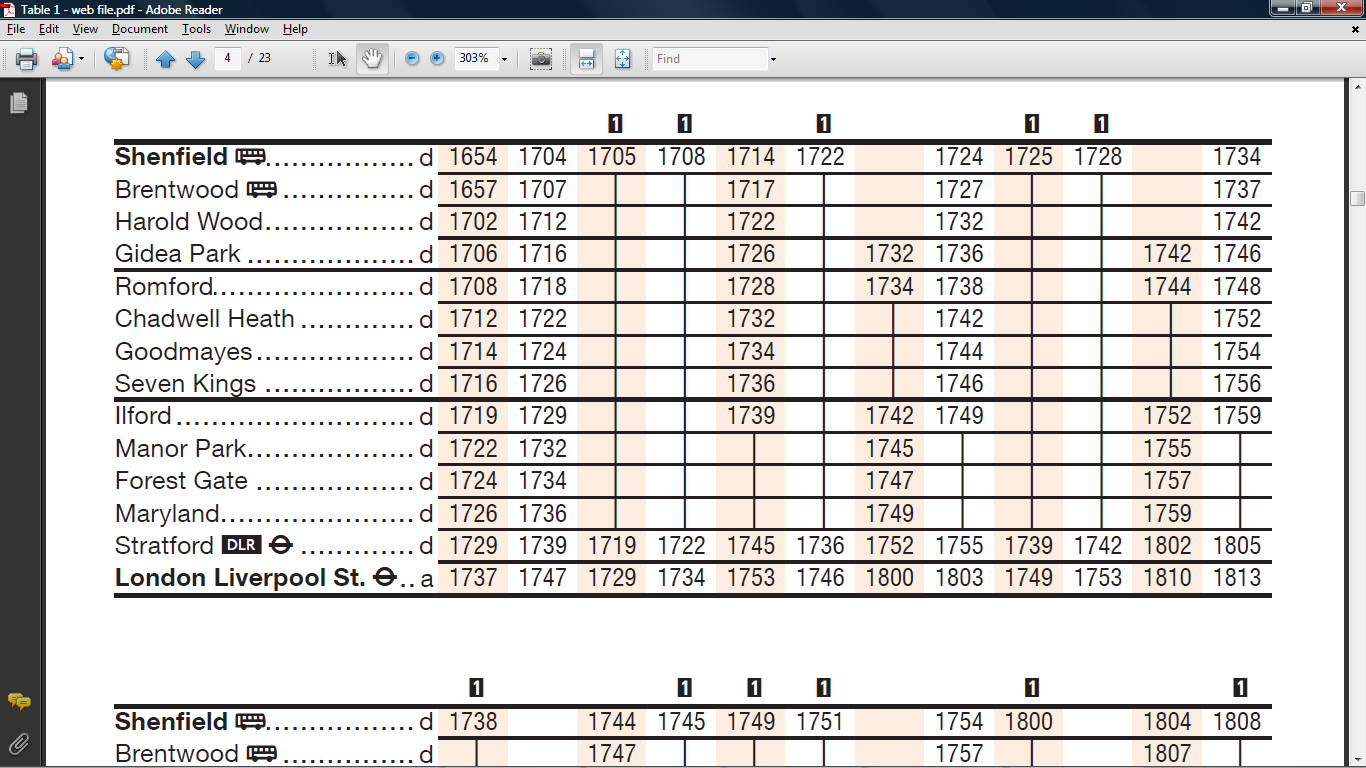 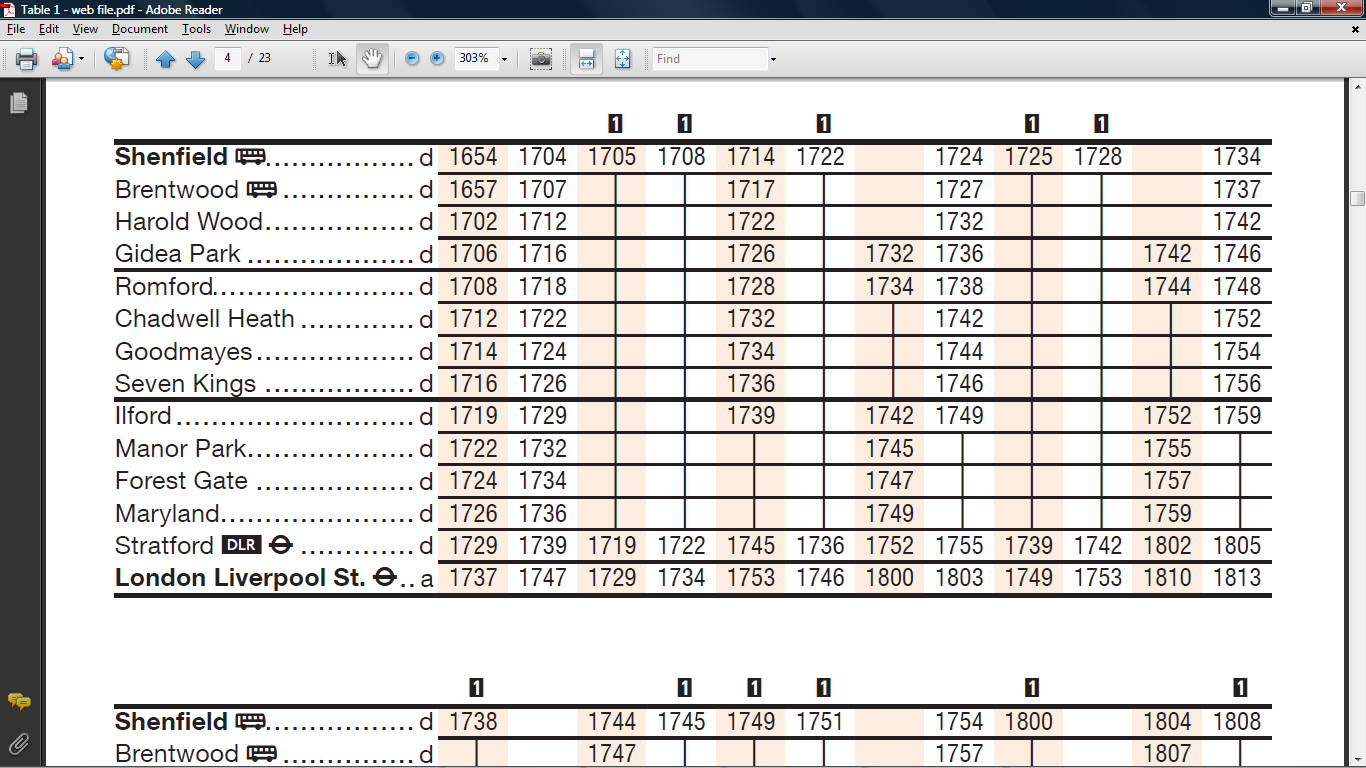 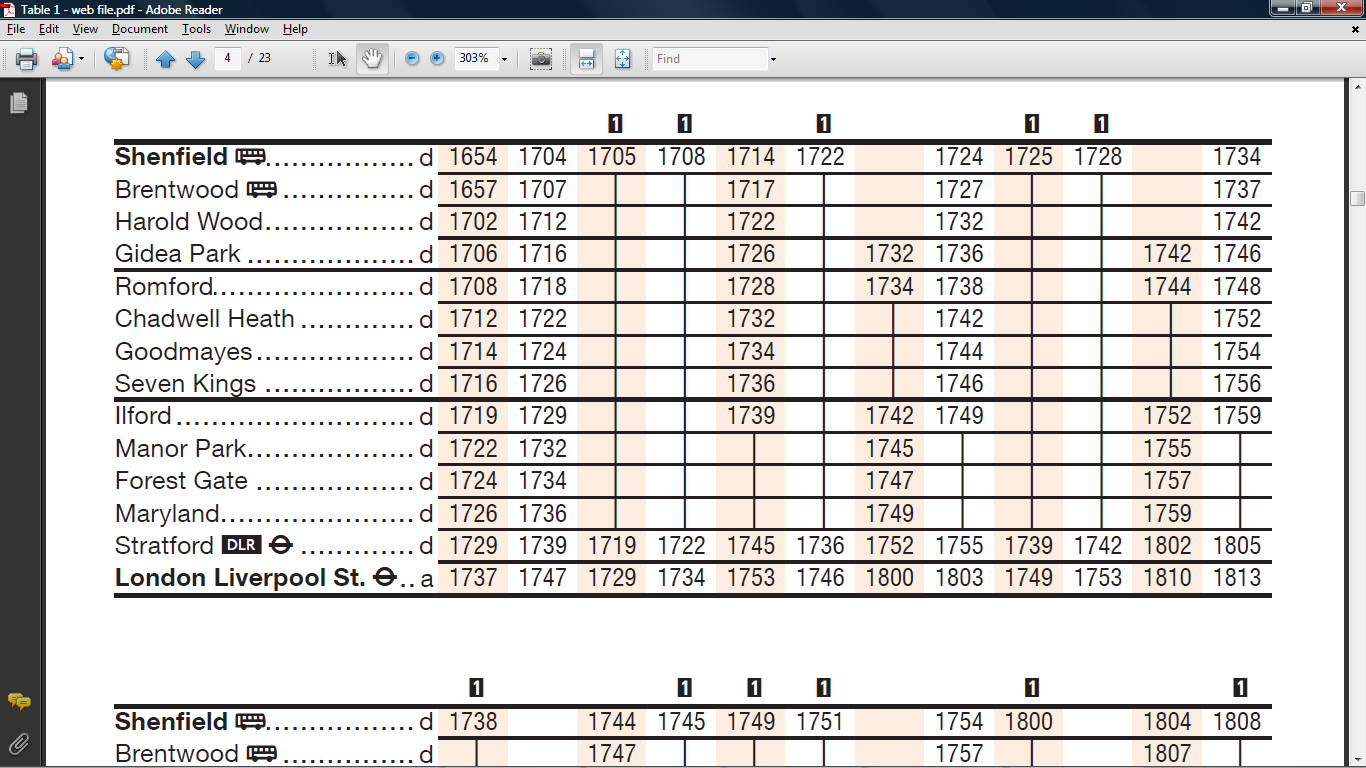 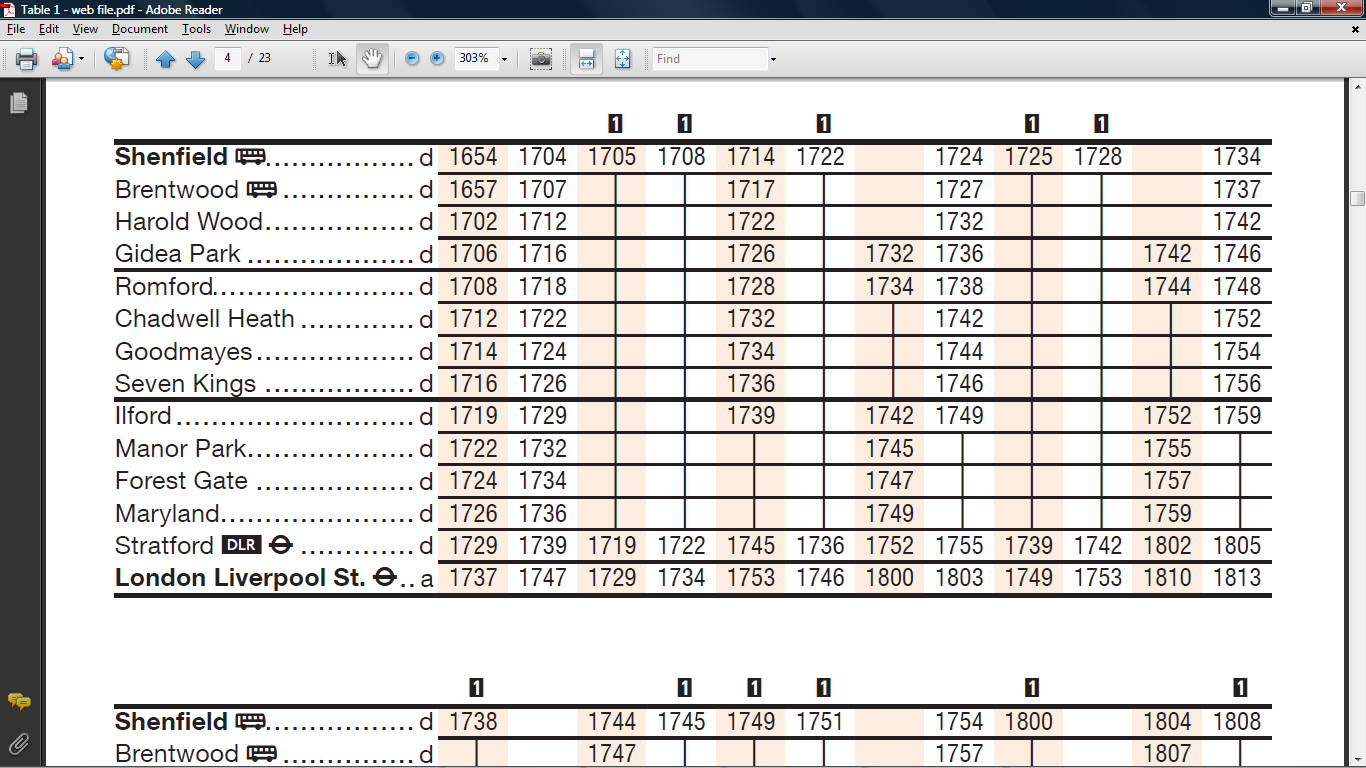 Answer
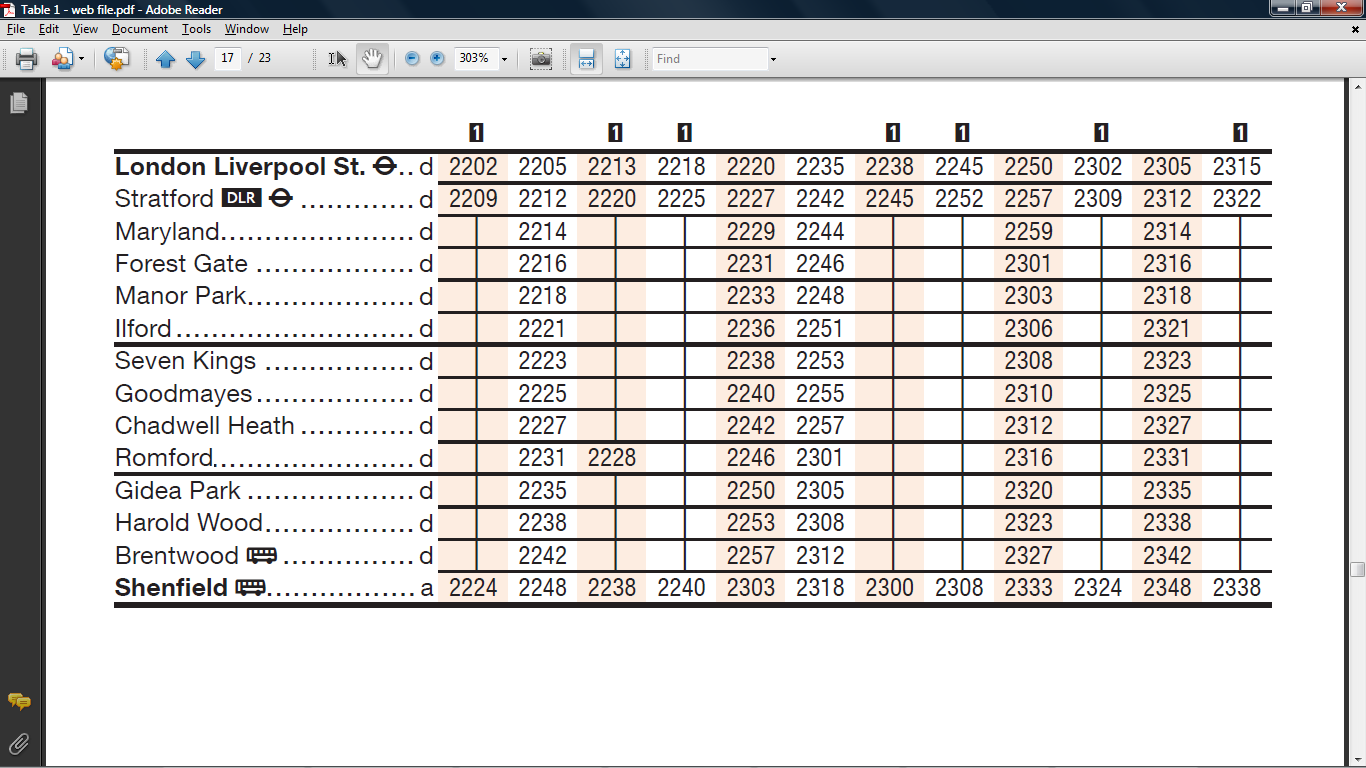 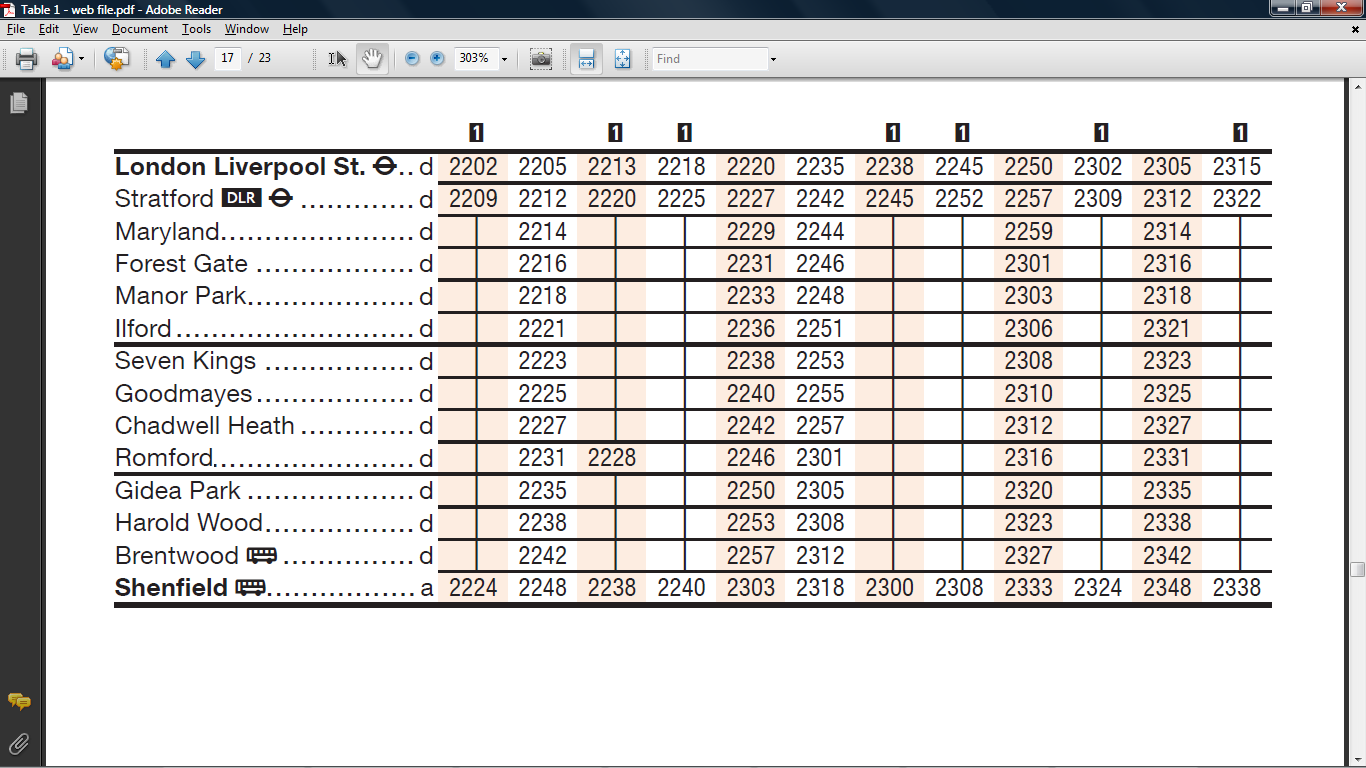 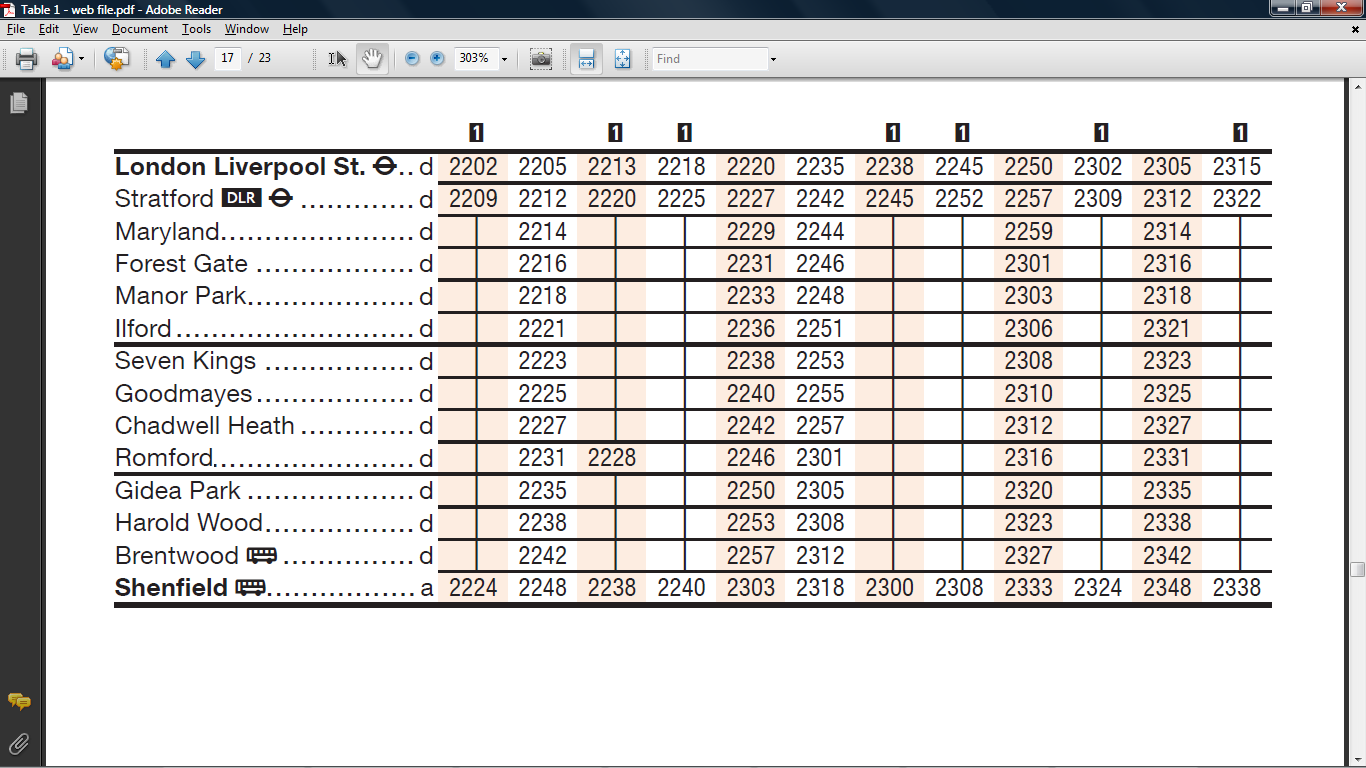 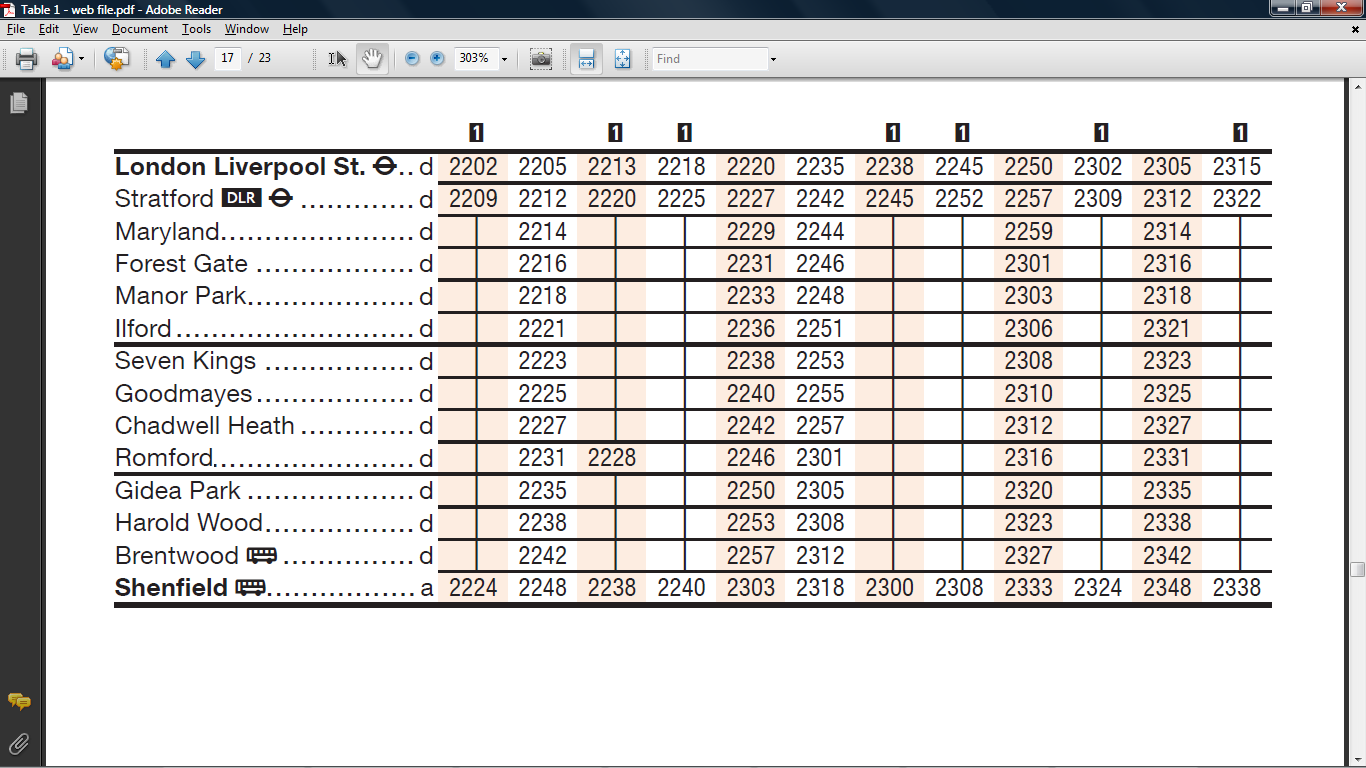 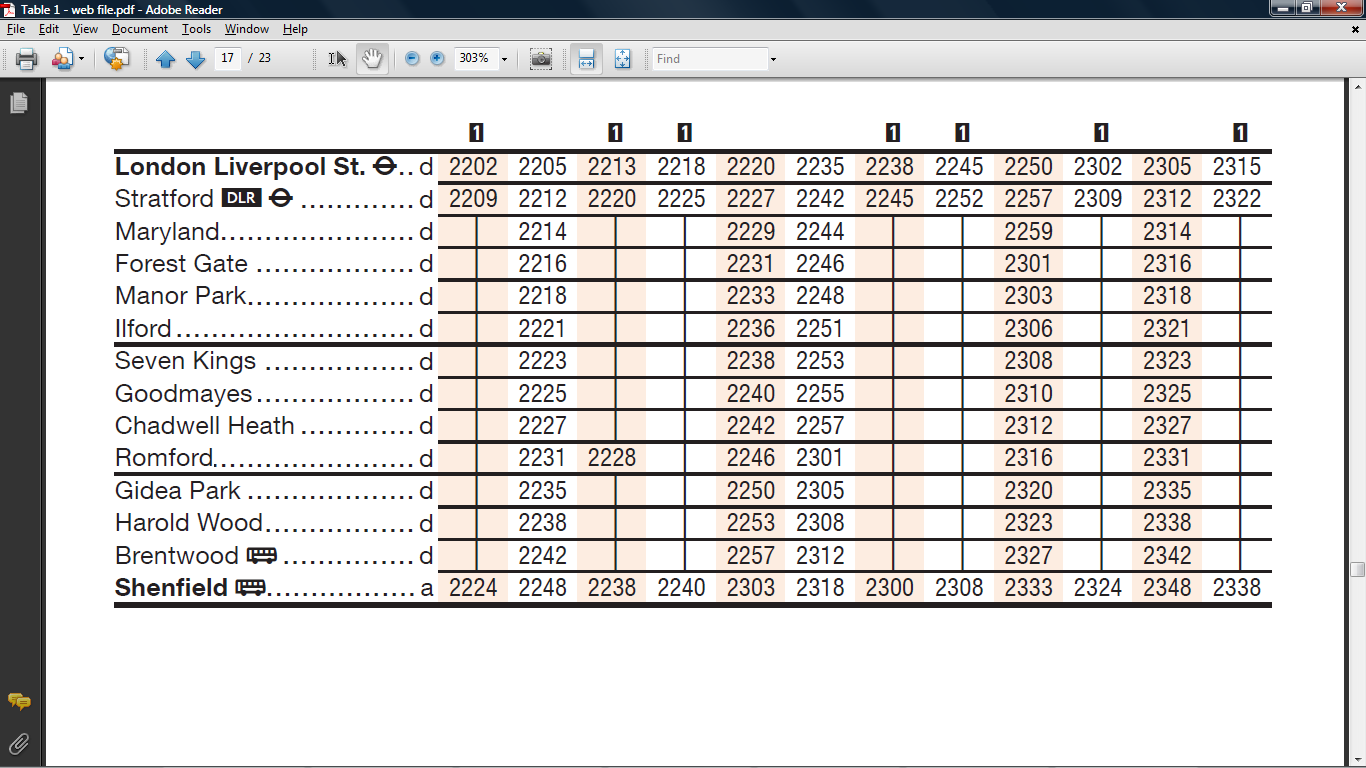 Example 3
It’s 10pm, and the show has finished. Now I’ve got to get home. I don’t want to walk back to Liverpool Street and decide to get a cab. The taxi will take about 10 minutes to get there from Shaftesbury Avenue. What time might I be expected home? Remember, it takes me 15 minutes to get home from Romford station.

Plan a schedule for me.
Answer
Answers
0952
1016
24 minutes
1437
1348
1222
0711
0727
16 minutes
1535
0924
0900
2003
2029
26 minutes
2005
2251
1935
1128
1400
2 hours, 32 minutes
1 hour
1400
1427
1339